SPADOGSO
Online-Kurs Talentgruppe FVBJ
13. Juli 2023
SPA vs. DOGSO
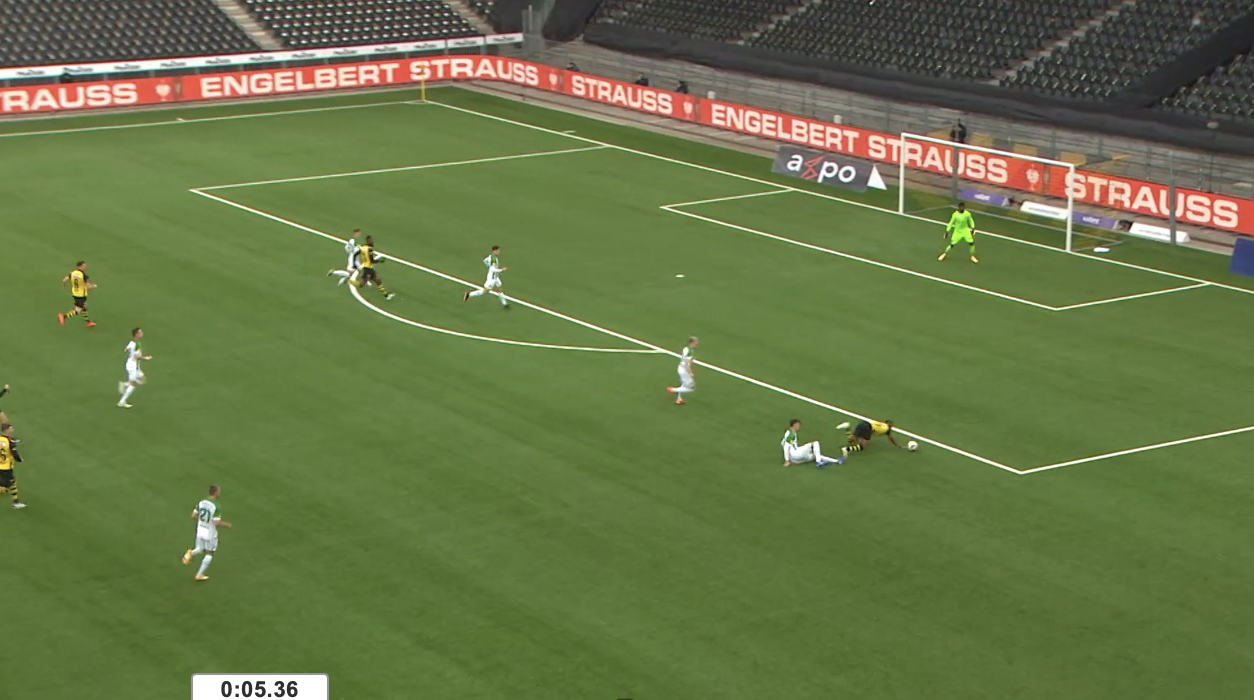 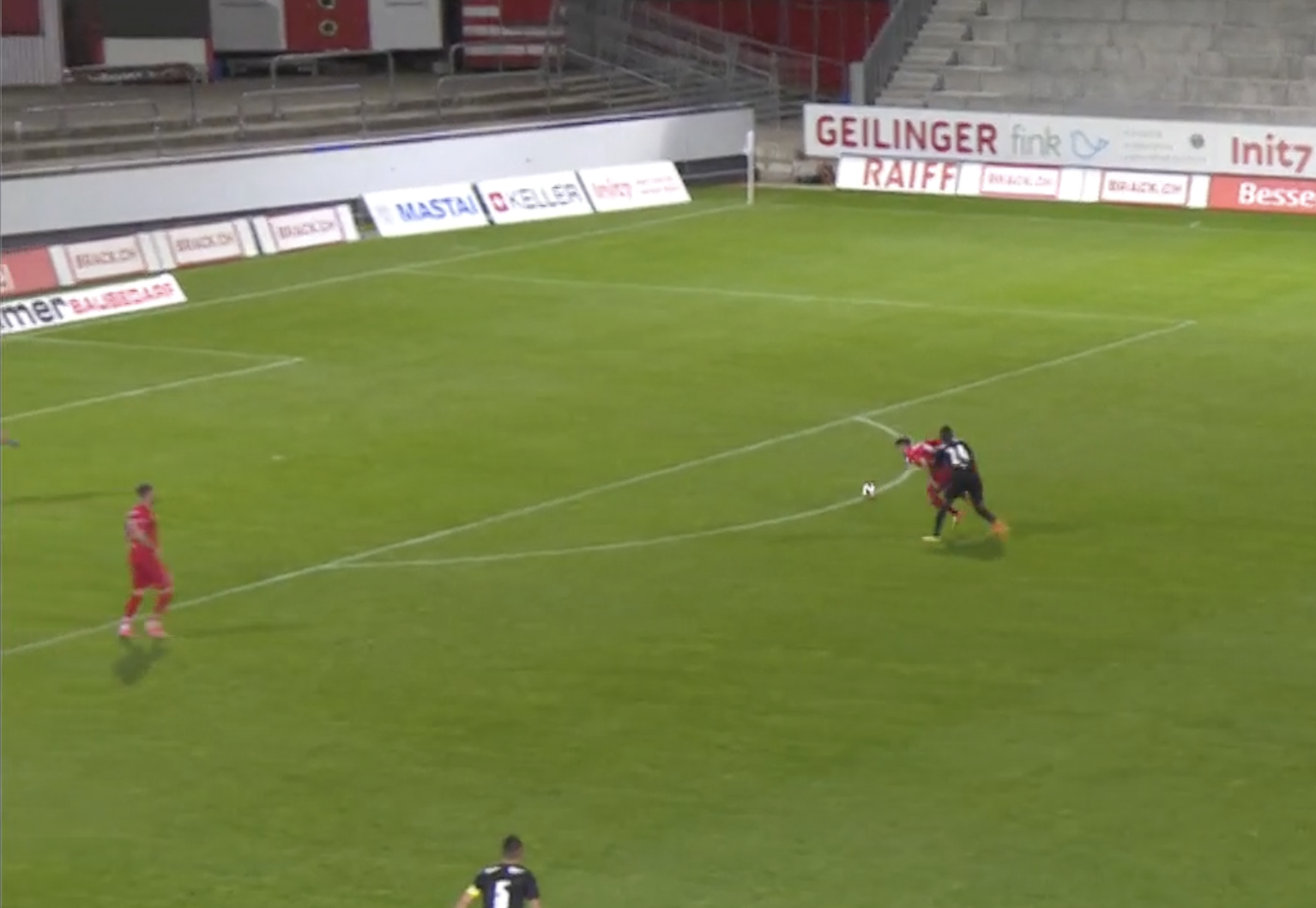 Unterbinden eines aussichtsreichen Angriffs
SPA
Stopping a Promising Attack
Vereiteln einer offensichtlichen Torchance
DOGSO
Denying an Obvious Goal Scoring Opportunity
Online Kurs Talentgruppe FVBJ
2
SPA vs. DOGSOcriteria
Distance
Direction
Defenders
Control (Ball)
Online Kurs Talentgruppe FVBJ
3
Inside the penalty areareduction of the disciplinary sanction
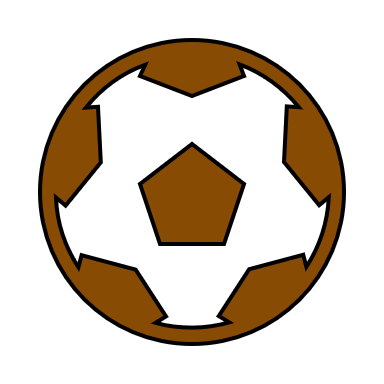 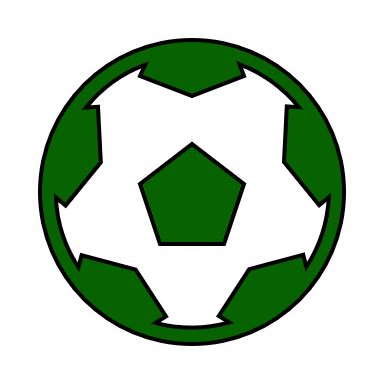 TACKLING
HOLDING
PUSHING
TRIPPING
PULLING
GOALKEEPER WITH HAND
HANDBALL
Online Kurs Talentgruppe FVBJ
4
Breakout Rooms
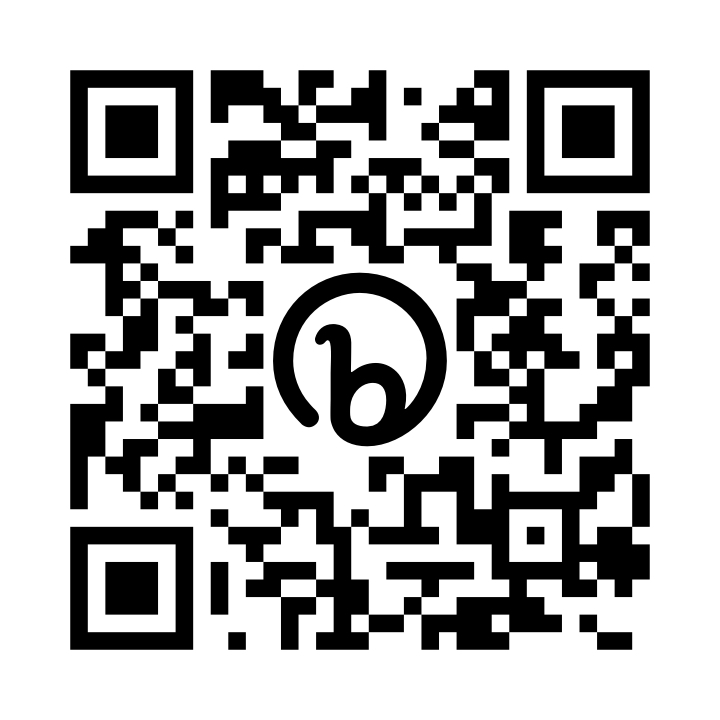 5 Clips

Discuss

Argue
5
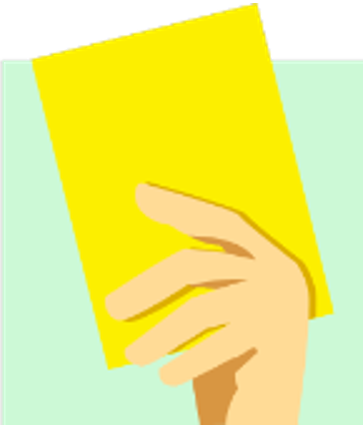 Videotest – Clip B9RAP-UEFA2022-2: SPA
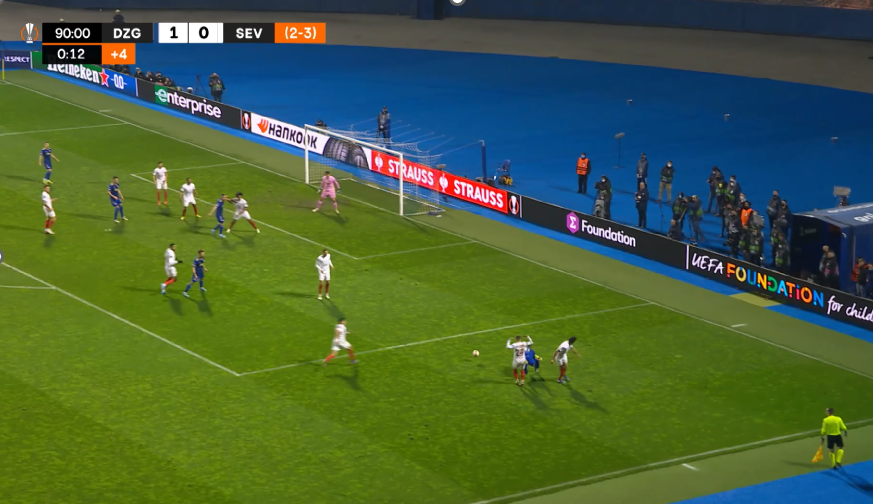 Online Kurs Talentgruppe FVBJ
6
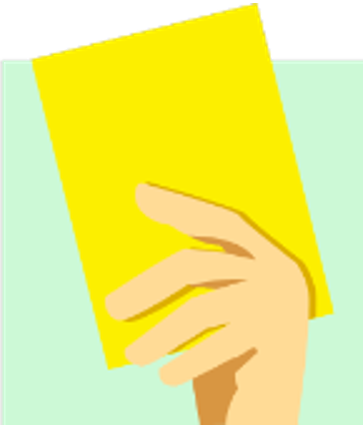 Videotest – Clip B11RAP-UEFA2022-2: SPA
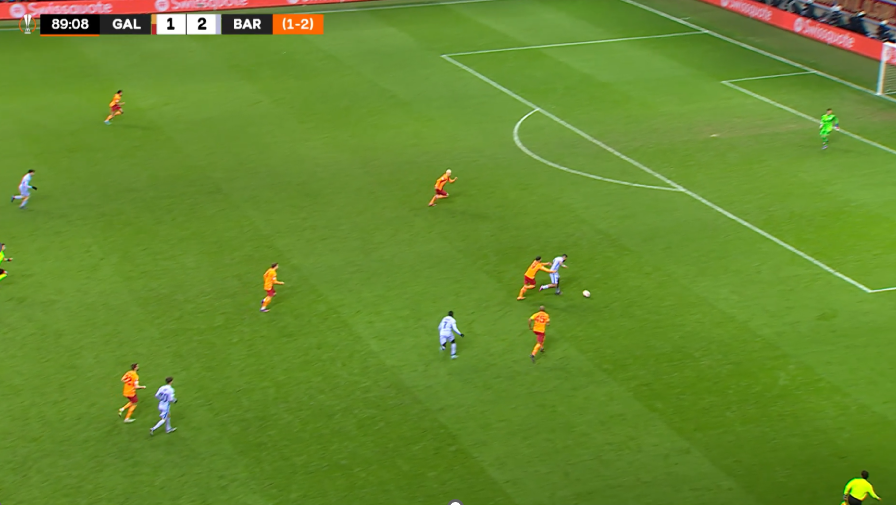 Online Kurs Talentgruppe FVBJ
7
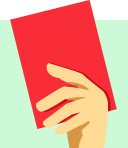 Videotest – Clip B16RAP-UEFA2022-2: DOGSO
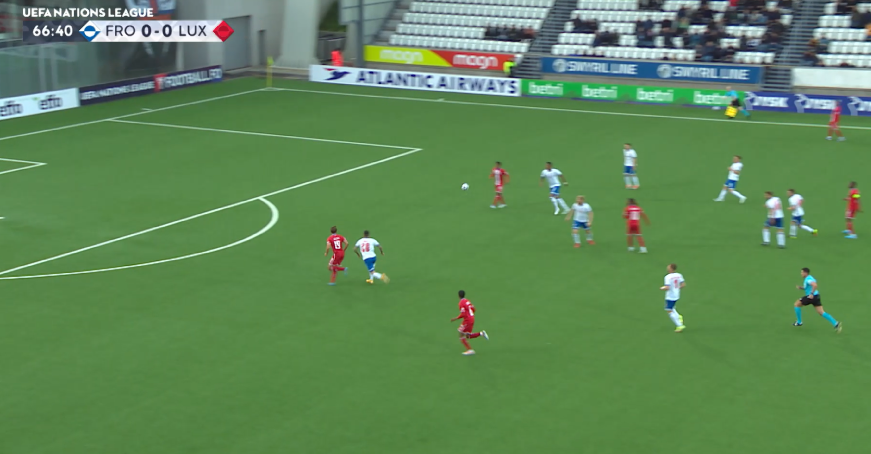 Online Kurs Talentgruppe FVBJ
8
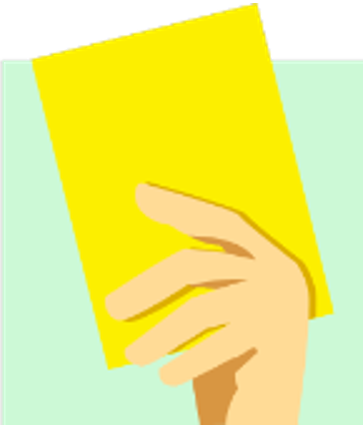 Videotest – Clip B17RAP-UEFA2022-2: SPA
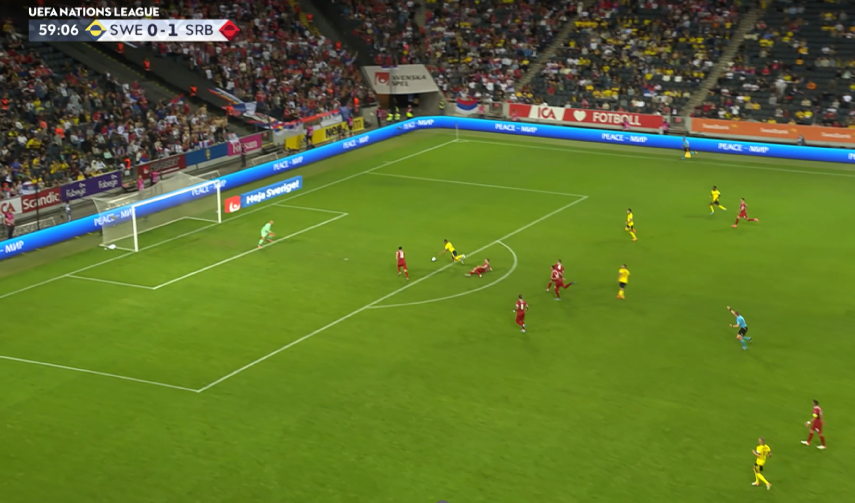 Online Kurs Talentgruppe FVBJ
9
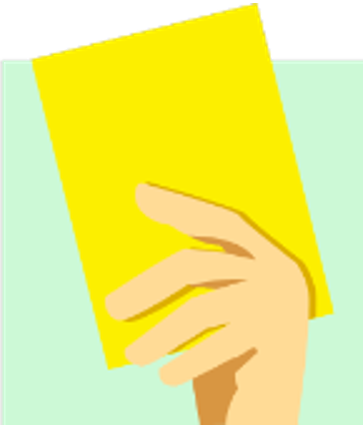 Videotest – Clip B19RAP-UEFA2022-2: DOGSO (with attempt)
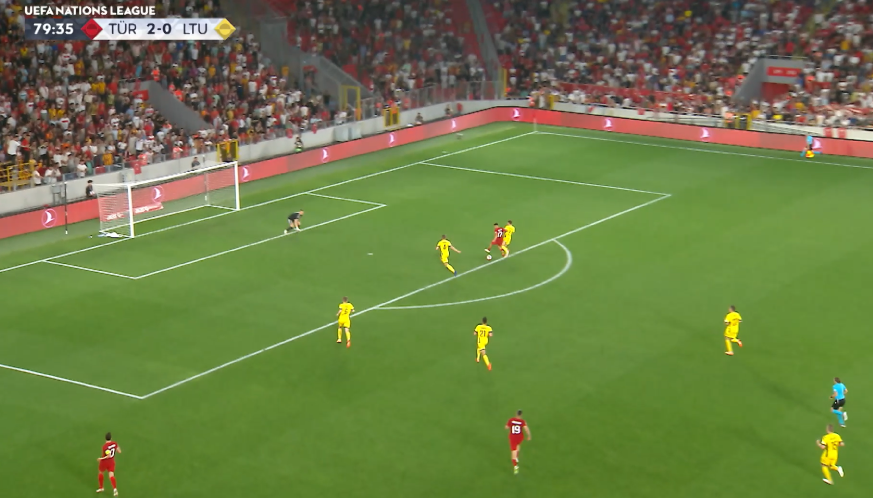 Online Kurs Talentgruppe FVBJ
10
SPA vs. DOGSO
Criterias are important (D D D C)

Attempt to play the ball (one level down)

Be ready

Take charge
11
SPA vs. Lack of respect
Differences?

Common ground?

Criteria
12
SPA vs. DOGSO – Handball
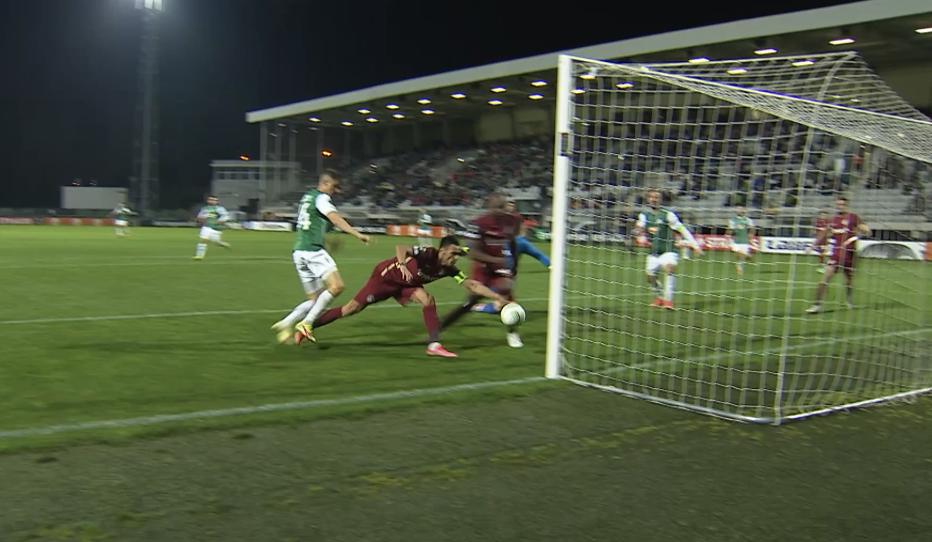 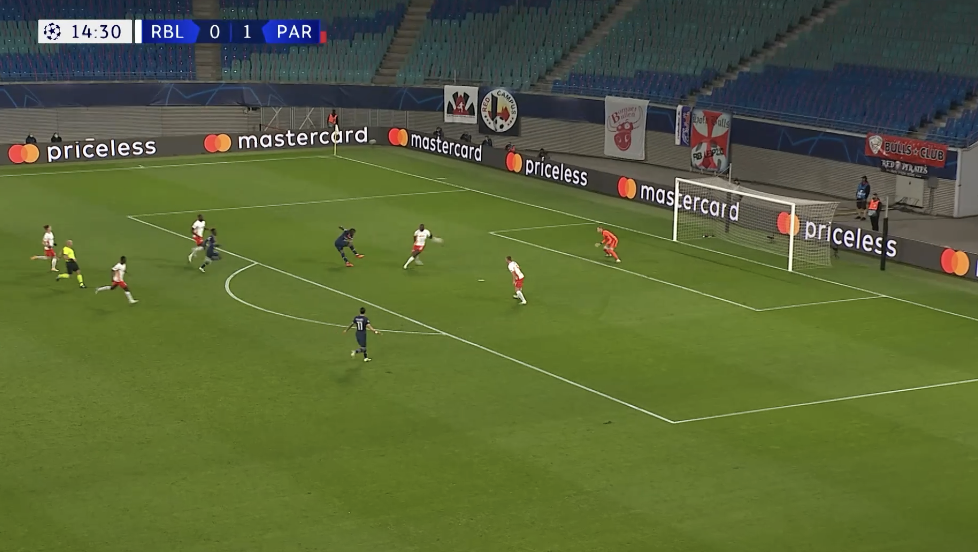 Goalkeeper in the goal (save possible)
SPA
Goal unattended
DOGSO
Online Kurs Talentgruppe FVBJ
13
Shot on Goal meaning
To be considered as a shot on goal, the direction of the ball should be clearly within the framework of the goal

The results of a shot on goal must be either a safe by the goalkeeper (or by other defender) or a goal by the attacking team

A shot that hits the post or crossbar or goes wide or high or has previously been intercepted by another player is not to be considered as shot on goal
Online Kurs Talentgruppe FVBJ
14
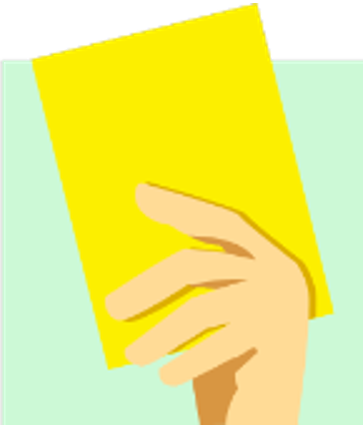 Handball offencesPK / DFK and Yellow Card
In some circumstances, the offender should still be cautioned for a handball offence, for example when:

A shot towards the goal is stopped by deliberate (clearly unsporting) handball or

A pass to another attacker is clearly prevented and thus stopped a promising attack.
Online Kurs Talentgruppe FVBJ
15
Conclusions
Stick to the criteria

Focus 

BE READY and TAKE CHARGE
16
Questions
17
Outlook
KO-Test 15.08.23 in Lyss
Video-Test: Swiss RAP 2023-1 (link on website)
18